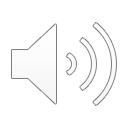 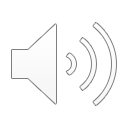 5. A Dream Come True: 
Simeon and Anna
Part 5
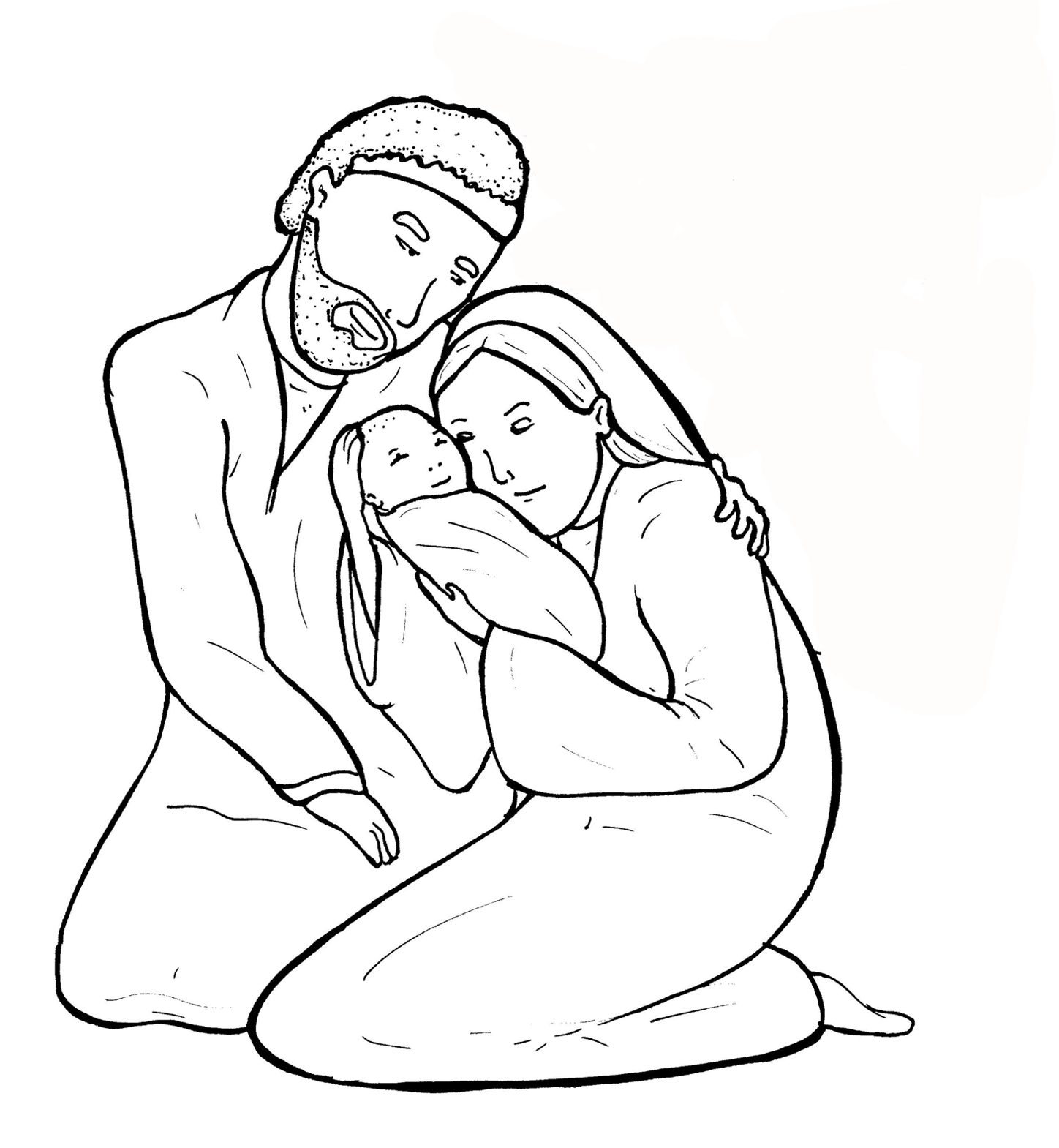 Vocabulary
Original Bible Story
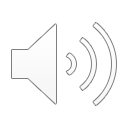 Vocabulary
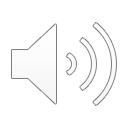 reveal
(re -
VEAL):
make known
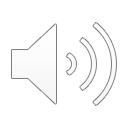 marvel
vel):
to wonder
(MAR -
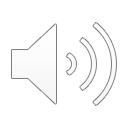 widow
(WID -
ow):
a woman whose
husband has died
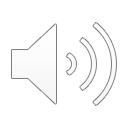 custom
tom):
habit
(CUS -
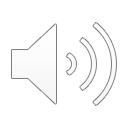 pierce
(pierce):
to poke through
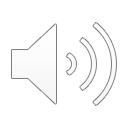 accomplish
(ac -
plish):
COM -
to finish
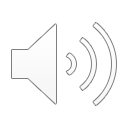 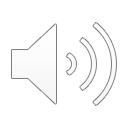 A Dream Come True:
Simeon and Anna
Luke 2:25-39
World English Bible (WEB)
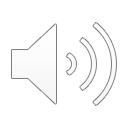 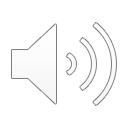 Behold, there was a man in Jerusalem whose name was Simeon.
This man was righteous and devout, looking for the consolation of Israel, and the Holy Spirit was on him.
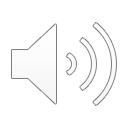 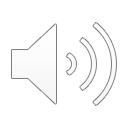 It had been revealed to him by the Holy Spirit that he should not see death before he had seen the Lord’s Christ.
He came in the Spirit into the temple.
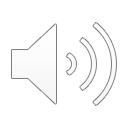 When the parents brought in the child, Jesus, that they might do concerning him according to the custom of the law, then he received him into his arms, and blessed God, and said,
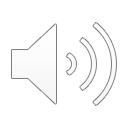 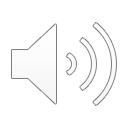 “Now you are releasing your servant, Master,
according to your word, in peace; for my eyes have seen your salvation,
which you have prepared before the face of all peoples; a light for revelation to the nations, and the glory of your people Israel.”
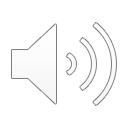 Joseph and his mother were marveling at the things which were spoken concerning him, and Simeon blessed them, and said to Mary, his mother,
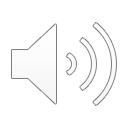 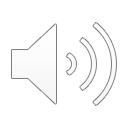 “Behold, this child is set for the falling and the rising of many in Israel, and for a sign which is spoken against.
Yes, a sword will pierce through your own soul, that the thoughts of many hearts may be revealed.”
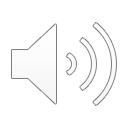 There was one Anna, a prophetess, the daughter of Phanuel, of the tribe of Asher (she was of a great age, having lived with a husband seven years from her virginity, and she had been a widow for about eighty-four years),
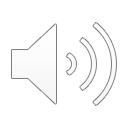 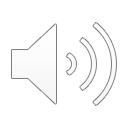 who didn’t depart from the temple, worshipping with fastings and petitions night and day.
Coming up at that very hour, she gave thanks to the Lord, and spoke of him to all those who were looking for redemption in Jerusalem.
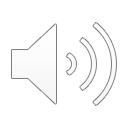 When they had accomplished all things that were according to the law of the Lord, they returned into Galilee, to their own city, Nazareth.